KONFLIKT
NA UKRAJINĚ
Michaela Linhová
Bezpečnostní politika
2022
OBSAH
Historie území Ukrajiny
 Aktéři konfliktu
 Začátek konfliktu na Ukrajině
 Období zamrzlého konfliktu
 Vývoj v roce 2021
 Události po únoru 2022 a současná situace 
 Závěr
Historie území Ukrajiny
20. STOL.
1991 - 2021
STŘEDOVĚK -19. STOL.
Od vzniku po otevřený konflikt
Polsko-litevská nadvláda a carské Rusko
SSSR a vznik Ukrajiny
Oblast slovanských kmenů
 Kyjevská Rus a nájezdy Tatarů
 Polsko – litevský stát a kozácká povstání
 Opět zčásti součást carského Ruska - postupné utlačování ukrajinského jazyka a kultury
Bojiště 1. a 2. světové války
Boj s Bolševiky o samostatnost - hladomor, kolektivizace a rusifikace
 Německá okupace 
 Po 2. sv. válce součástí SSSR
 Další utlačování ukrajinského obyvatelstva, špatné hospodaření atd.
Vznik samostatné Ukrajiny
 Vnitřní nestabilita a nepokoje ve státě
2004 Oranžová revoluce
 2013 -2014 Euromajdan
 2014 Anexe Krymu
 Boje spíše pouze na východě Ukrajny do roku 2021
(Řepa, 2021)
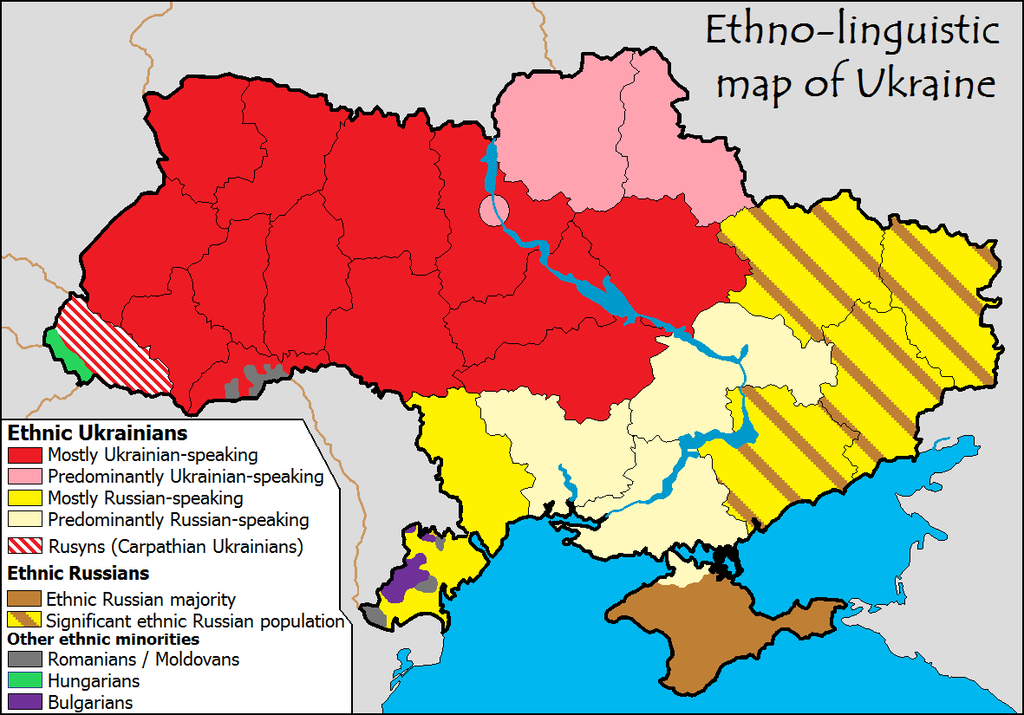 Aktéři
Proruští separatisté, Rusko a další aktéři
Ukrajina a její armáda
Mnoho navzájem provázaných aktérů s různými projevy
 Rusko, separatisté, proruští idealisté, kolaboranti atd.
 Společné = smýšlení, příklon k Rusku a snaha se k němu připojit
V jednom konfliktu mnoho oblastí nepokojů, které se vyvíjí ( boj se separatisty, pol. scéna, Krym, ruská invaze)
 Podpora západních států a dobrovolníků bojujících v jejich řadách
Ukrajinská armáda a dobrovolníci:
Ukrajinská armáda, snažící se udržet celistvost Ukrajiny
 V průběhu bojů do konce roku 2021 dobytí zpět některých území, nikoli ale kompletní donětskou a luhanskou oblast
Slabé stránky armády = podfinancovanost, nedostatek příslušníků i motivace
 Naopak po vypuknutí ruské invaze na Ukrajinu její armáda, zásobována pomocí a zbraněmi státy ze západu, vytrvale brání své území
 Na této straně působí proti Rusku taktéž dobrovolní bojovníci z mnoha států
Separatisté pod taktovkou Ruska a další aktéři:
Několik různých  aktérů, na něž nelze nahlížet jako na jeden celek, ačkoli mají společný příklon k východu 
 Nejen vzájemná provázanost, ale i doplňování se a usilování různých aktérů v jednotlivých fázích konfliktu o své vlastní cíle
 V začátku konfliktu - idealisté (separatisté, iredentisté a imperialisté) usilující o připojení území k Ruské federaci nebo o jeho osamostatnění
Po vypuknutí - využívají situace kolaboranti, členové bojových skupin, ruští agenti a bojovníci, organizovaný zločin a další
 Velmi významní političtí aktéři
 Velení i přímá podpora Rusko, a to po čas celého konfliktu (ačkoli to popíralo)
 V současné fázi Rusko figuruje taktéž jako aktér, nyní ale přímo v otevřeném boji (i s jeho spojenci)
(Nykonorov a Pojman, 2017)
Začátek konfliktu
Problematika nejednotného a nestabilního státu téměř od vzniku státu
 2004 – Oranžová revoluce proti volbám (Janukovyč a následně zvolen Juščenko)
 I nadále problémy v politice
 2013 – počátek protestů proti nepodepsání asociační dohody a napětí v otázce příklonu Ukrajiny (VxZ)
 2014 – masové protesty na nám. Majdan
 2014 – anexe Krymu a poté plné propuknutí bojů na východě Ukrajiny
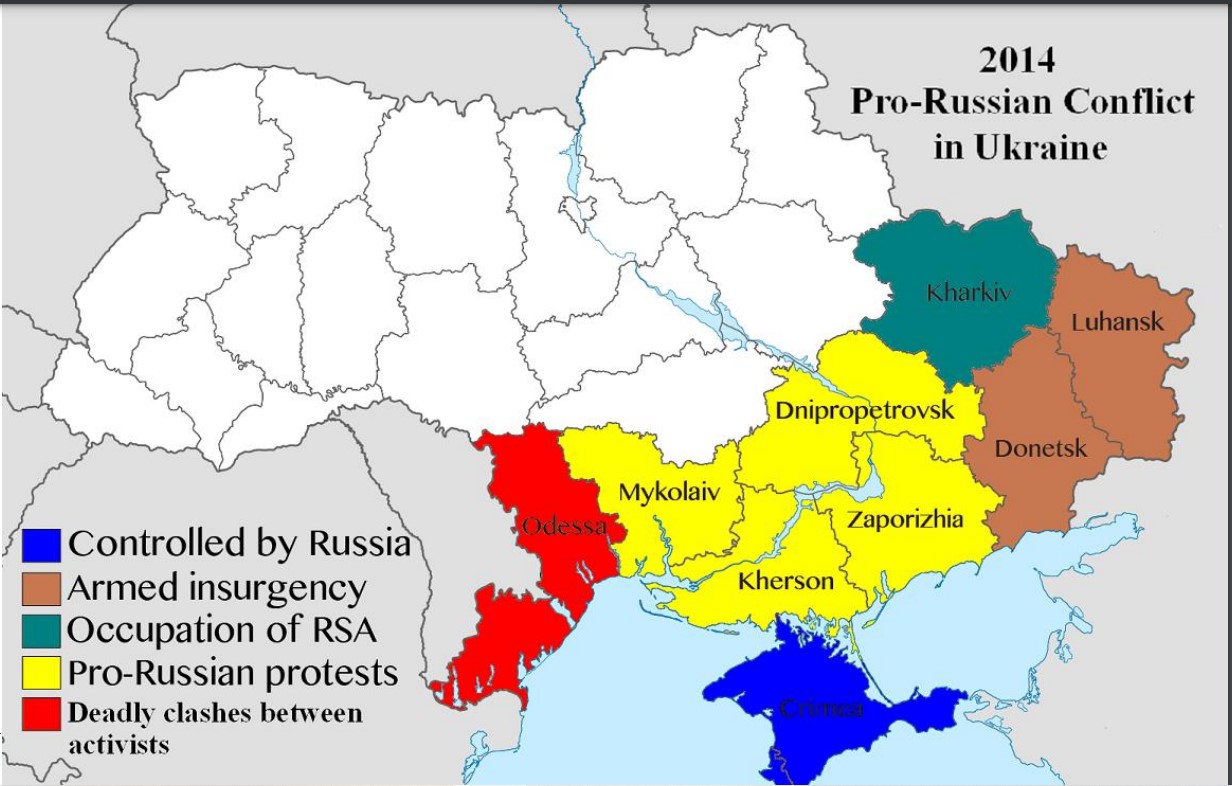 Cesta k „Zamrzlému konfliktu“
Boje v oblasti Donbasu ( Donětsk a Luhansk)
 Separatistické milice brání ruskou menšinu před hrozbou nacionalismu, jak byl touto stranou vnímán Euromajdan
 Zapojení sympatizantů, dobrovolníků a bojovníků z Ruska
 Vyhlášení Luhanské a Donětské republiky, které však nebyly v mezinárodním prostředí uznány
 Otevřené boje stran vedoucí k velké devastaci východních teritorií
 V následujících letech opadá zájem veřejnosti o tento konflikt a je řazen mezi konflikty zamrzlé
 I přesto je zde větší výskyt agrese než u ostatních konfliktů s tímto statusem
 Nemožnost nalézt společné řešení 
 Obavy z možného střetu západu a východu s dopady pro celý svět
(Grossman,  2018)
Vývoj v roce 2021
Po letech popírání zapojení Ruska do konfliktu nahromadění ruské techniky a ozbrojených sil u hranic Ukrajiny
 Spekulace o možné invazi Ruska a dalších hrozbách
  Nátlak na NATO ze strany Ruska 
 Snaha Ruska zamezit svými požadavky vstupu Ukrajiny do NATO a rozšiřování NATA a jeho aktivit ve východní Evropě a Asii
 Vojenská asistence USA na Ukrajině a posílení sil v Polsku a Rumunsku
 Neschopnost Ruska a států NATO dojednat řešení a ukončit spory
(HIIK, 2022)
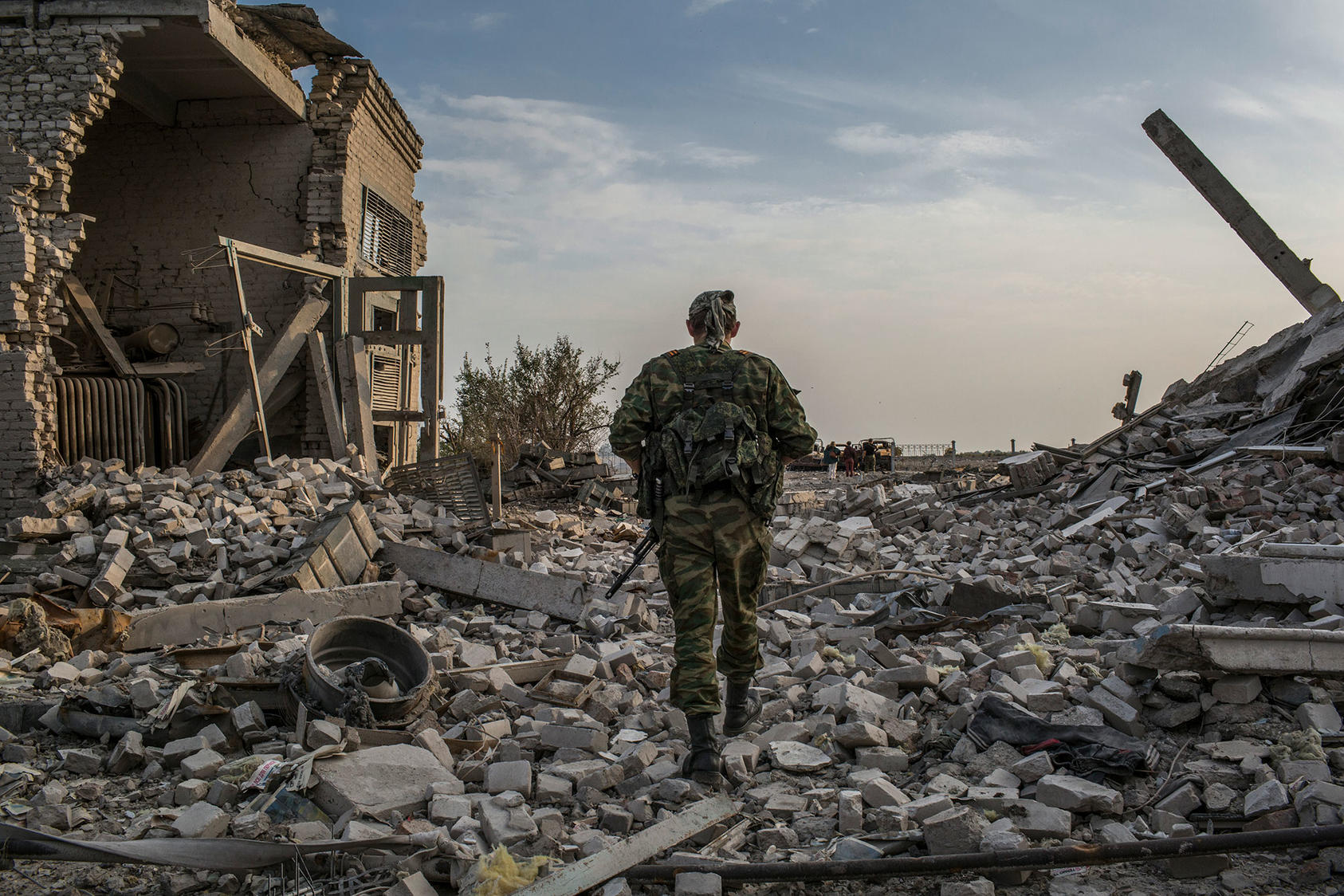 Válka na Ukrajině po únoru 2022
24. 2. 2022 zahájení ruských útoků v jihovýchodní části Ukrajiny
 Pozemní i vzdušné útoky, částečně zapojení i lodí – boje situovány do významných měst a hlavního města Ukrajiny (jinak jihovýchod)
 Rusko vyvolalo svou „speciální operací“ vlnu nevole, sankcí a dosáhlo téměř úplné izolace na mezinárodním poli a ztrácí pozici na poli ekonomickém
 Po pár dnech boje velké problémy Ruska na poli sil, techniky i logistiky. Verbování zahraničních bojovníků i mládeže do svých řad
Zničena kritická i veřejná infrastruktura – metra a podzemí využíváno jako kryty
 Ukrajina - pomoc od západních států a téměř ve všech napadených městech drží své pozice nebo dobývá ztracené území
 Probíhá několikeré jednání stran, prozatím bezvýsledně
(CFR, 2022)
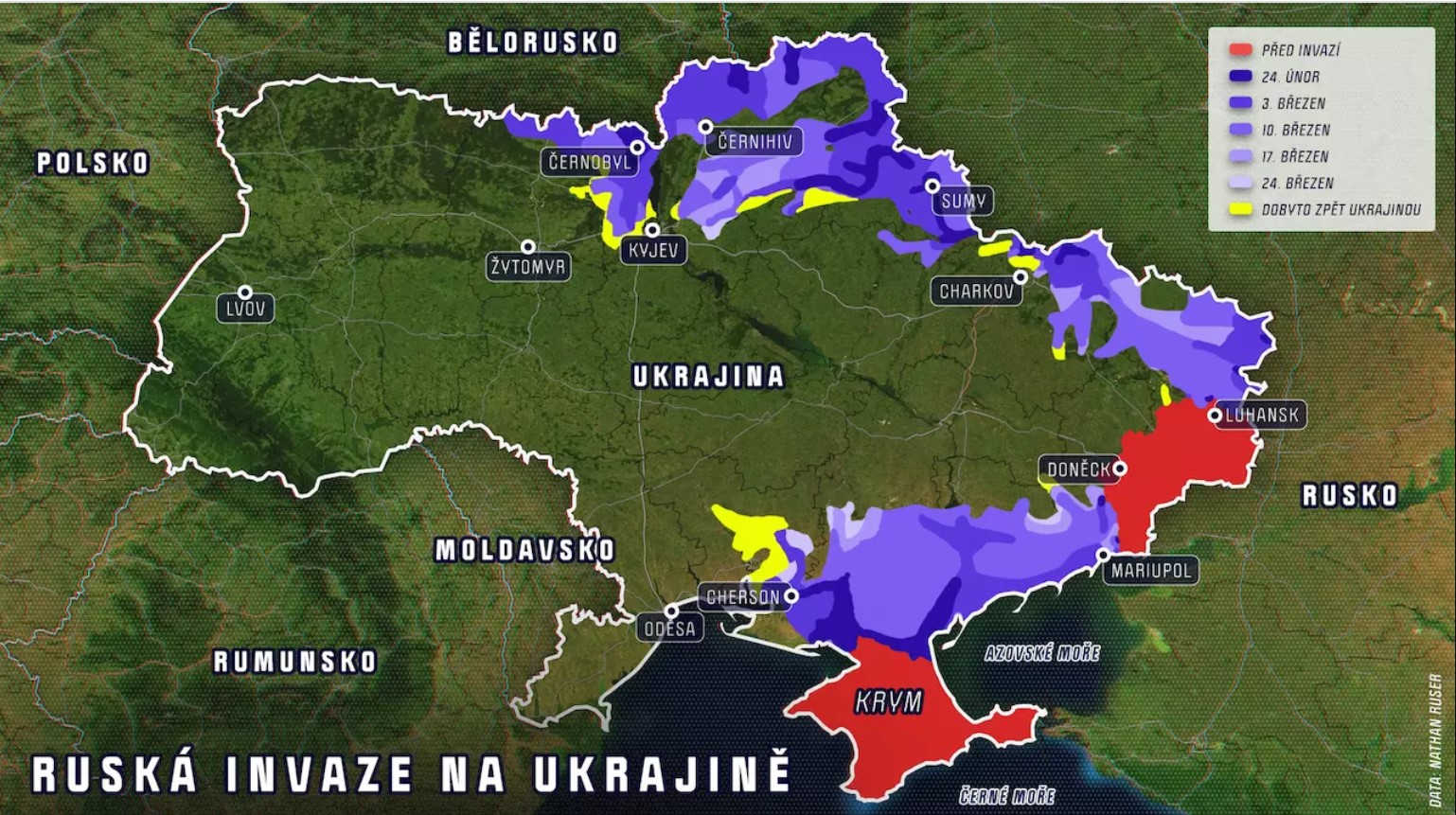 Vývoj konfliktu od vstupu Ruska na území Ukrajiny
2. Týden
4. Týden
Snahy Ruska přeskupit jednotky a vytvořit iluzi ústupu
 Státy zpřísňují a uplatňují sankce a snižují počet ruských diplomatů
 Gazprom – platba rublem
 Stálé boje v Kyjevě, Donbasu, Černihivu, Chmelnycku a Mariupolu
Rusko se ocitá v izolaci 
 Cherson obsazen Rusy, ti se chystají i ke Kyjevu
 Historický propad rublu a omezení amerických společností v Rusku
 Na západě kritická situace kvůli uprchlické vlně
1. Týden
3. Týden
Problémy ruské armády a zastavení postupu (Kyjev stále neobsazen)
 Boje v Kyjevě, kde se nachází i prezident
 Vyjednávání obou stran neúspěšné
 Do boje zapojeni dobrovolníci ze západních států
 Rusko – zapojení tzv. Vágnerovců, Čečenců atd.
Přesun ruské techniky přes hranice Ukrajiny a zahájení bombardování a pozemní invaze v oblasti Luhansku, Charkova, Černihovu a taktéž Kyjeva 
 První větší ekonomické sankce proti Rusku
Síly a prostředky útočící na Ukrajině
35%
Helikoptéry, stíhačky a bombardéry
60%
Tanky, raketomety, obrněná vozidla a další těžká technika
5%
Výsadkové lodě, raketové lodě a tankery
Zbraně a systémy využité v konfliktu
Termobarická vakuová bomba (raketomet TOS – 1A) – pouze spekulace
 Kazetová munice – rozptyl menších bomb
 Raketomety BM – 21 Grad, protilet. rak. Systémy BUK, Pancir – S1
 Použití tureckých dronů Bayraktar TB2 na ukrajinské straně bylo velkým úspěchem (průzkum i boj, lehký)
 Protitanková samonaváděcí střela Javelin (Top X Direct)
 Balistická raketa Iskander – M (24.2. – 63 raket, k ničení protivzdušné obrany)
 Tanky T – 84
 Útočný vrtulník Mi – 24, 28 a KA - 52
 Protitankový raketový granát RPG - 75
 Protiletadlová samonaváděcí střela FIM 92 Stinger
(Gazdík a kol., 2022)
Reakce států ohledně připojení vých. oblastí k Rusku
PRO
Státy souhlasící s jednáním Ruska a invazí na Ukrajinu pro připojení k Rusku
PROTI/SANKCE
Státy podporující Ukrajinu, poskytující hmotnou či humanitární pomoc a zavádějící sankce.
2,685
Přes 4,1 mil.
Přes 1 bil. $
Civilních obětí konfliktu od vstupu Ruské armády na Ukrajinu
Uprchlých obyvatel Ukrajiny od 24. 2. 2022
Pomoci poskytnuté Ukrajině ze strany USA
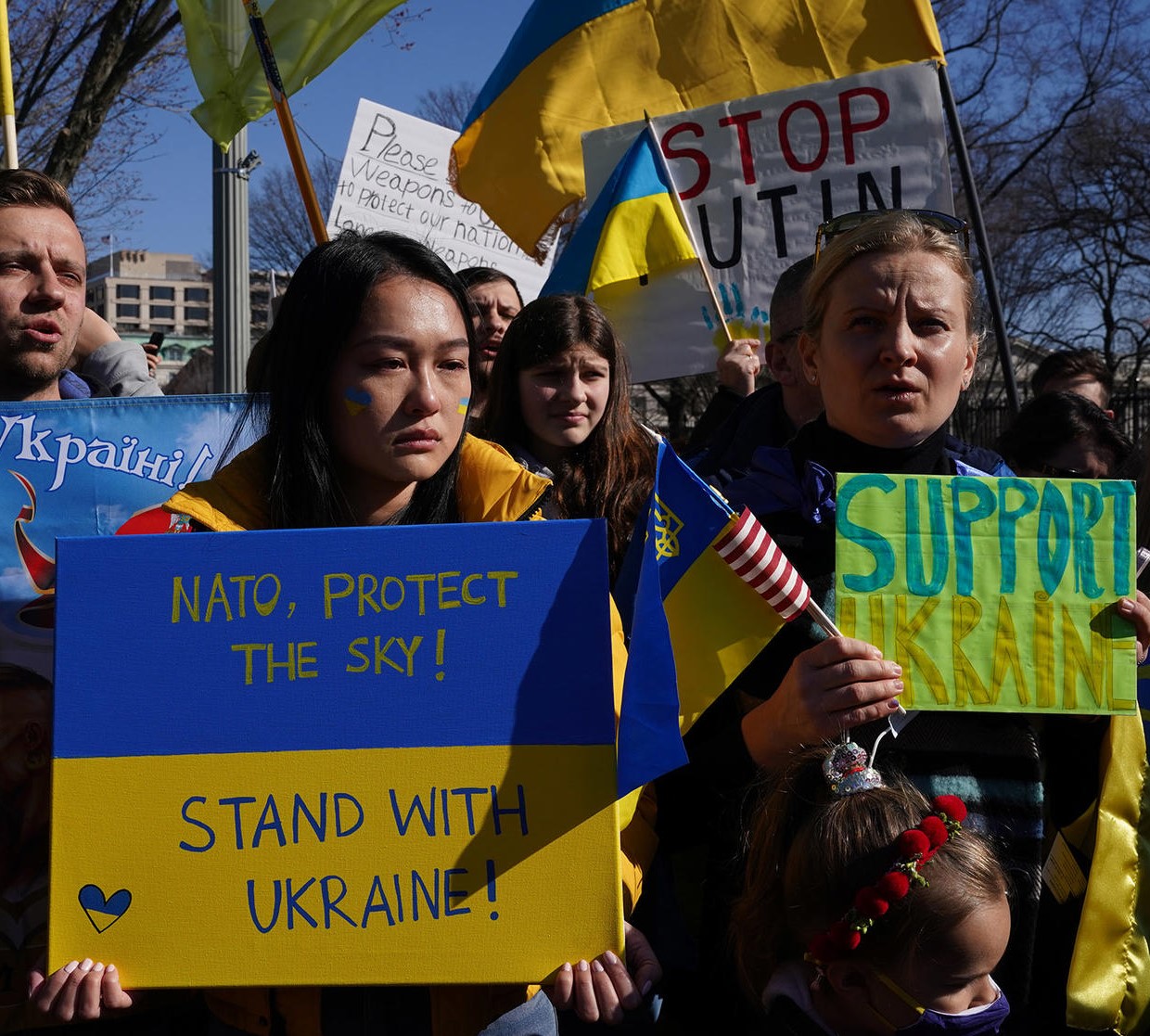 Válka na Ukrajině vyvolala migrační vlnu obyvatel, proudících do sousedních států a dalších států Evropy. Společně s ní přináší i další druhotné hrozby a ovlivňuje všechny sektory bezpečnosti(USIP, 2022)
Vliv desinformací v konfliktu
Velký vliv desinformací v místě bojů (př. ruští vojáci) i v jednotlivých státech
 Média často spekulují a podávají poplašné informace
 Trollí farmy v Rusku (nejznámější Petrohrad)
 Desinformování ruských obyvatel pro obhájení činů v konfliktu
 Silný nástroj politických činitelů
 Sociální sítě i internetová média
 Západní X východní média
 Taktéž nástroj hybridního válčení (Mejias a Vokuev, 2017).
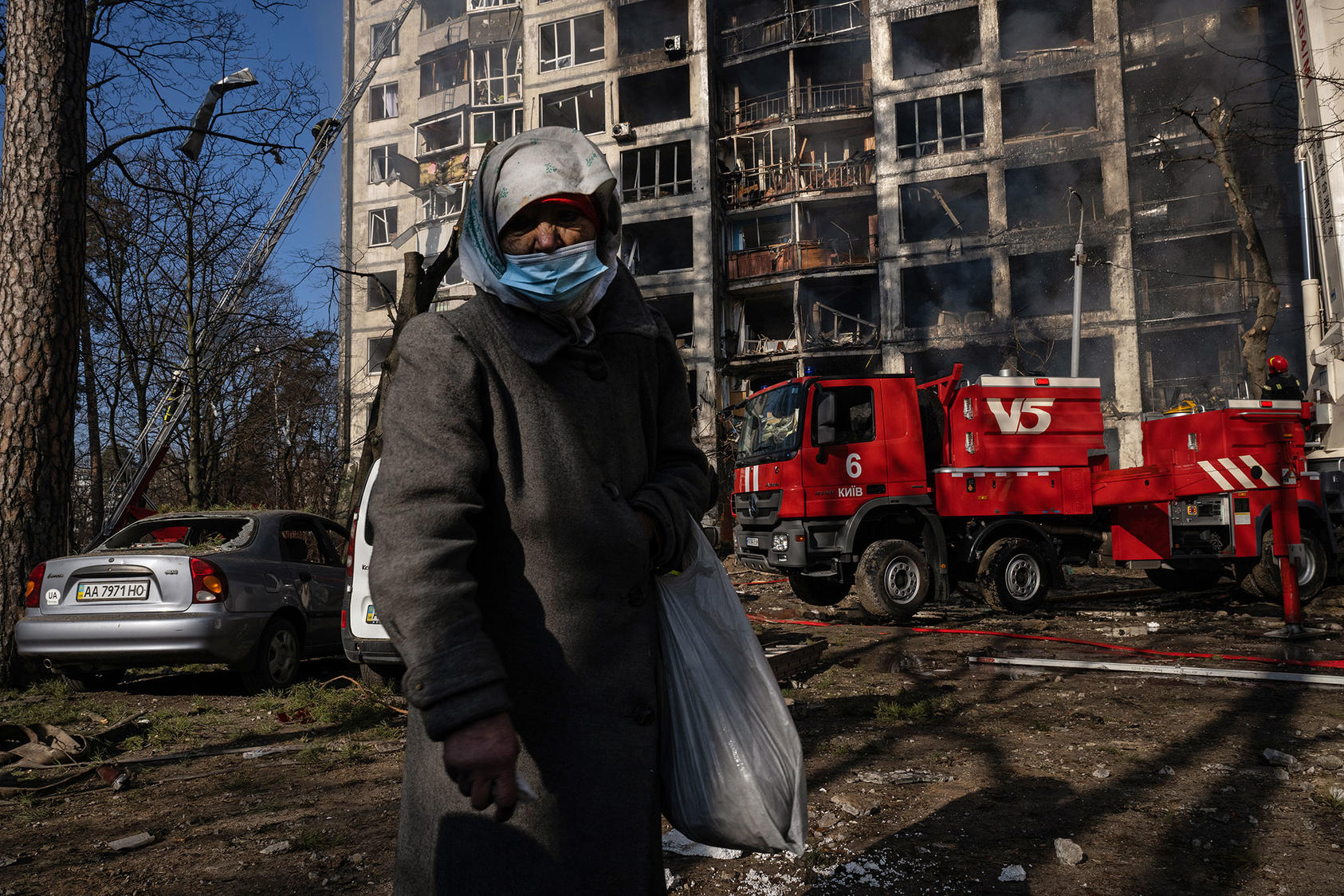 Zdroje
Conflict in Ukraine. Council on Foreign Relations [online]. New York: Council on Foreign Relation, 2022, 18. 3. 2022 [cit. 2022-03-28]. Dostupné z: https://on.cfr.org/3wm7d4a.
 GAZDÍK, Jan a kol. Obávané zbraně na Ukrajině: Jak vypadají v akci Javeliny, Bayraktary či ruské rakety. Aktuálně.cz [online]. 2022, 28. 3. 2022 [cit. 2022-04-01]. Dostupné z: https://bit.ly/3DxMegv.
 GROSSMAN, Erik J. Russia's Frozen Conflicts and the Donbas. The US Army War College Quarterly: Parameters [online]. USA: United States Army War College Press, 2018, 6. 1. 2018, 48(2) [cit. 2022-03-28]. Dostupné z: https://bit.ly/3iKD4DC.
HIIK. Conflict Barometer [online]. 30. Heidelberg: Heidelberg Institute for International Conflict Research, 2022 [cit. 2022-03-26]. Dostupné z: https://bit.ly/35cMx3u.
 MEJIAS, Ulises A. a Nikolai E. VOKUEV. Disinformation and the media: the case of Russia and Ukraine. Media, Culture & Society [online]. USA: Sage, 2017, 6. 1. 2017, 39(7), 1027-1042 [cit. 2022-03-28]. Dostupné z: https://bit.ly/3LovJpw.
 NYKONOROV, Oleksandr a Petr POJMAN. Aktéři Rusko - ukrajinské války: Kolaboranti, separatisté, ruští kurátoři a další. Policy paper [online]. Praha: Institut pro politiku a společnost, 2017, červen 2017, 6 [cit. 2022-03-20]. Dostupné z: https://bit.ly/3ItSdDM.
 ŘEPA, Tomáš. Válka o Ukrajinu: historické kořeny a mýty versus realita. Fórum 24 [online]. Praha, 19. 5. 2021 [cit. 2021-03-27]. Dostupné z: https://bit.ly/3142bw7.
Děkuji za pozornost!
Dotazy?
Michaela Linhová
Michaela.Linhova@vsci.cz